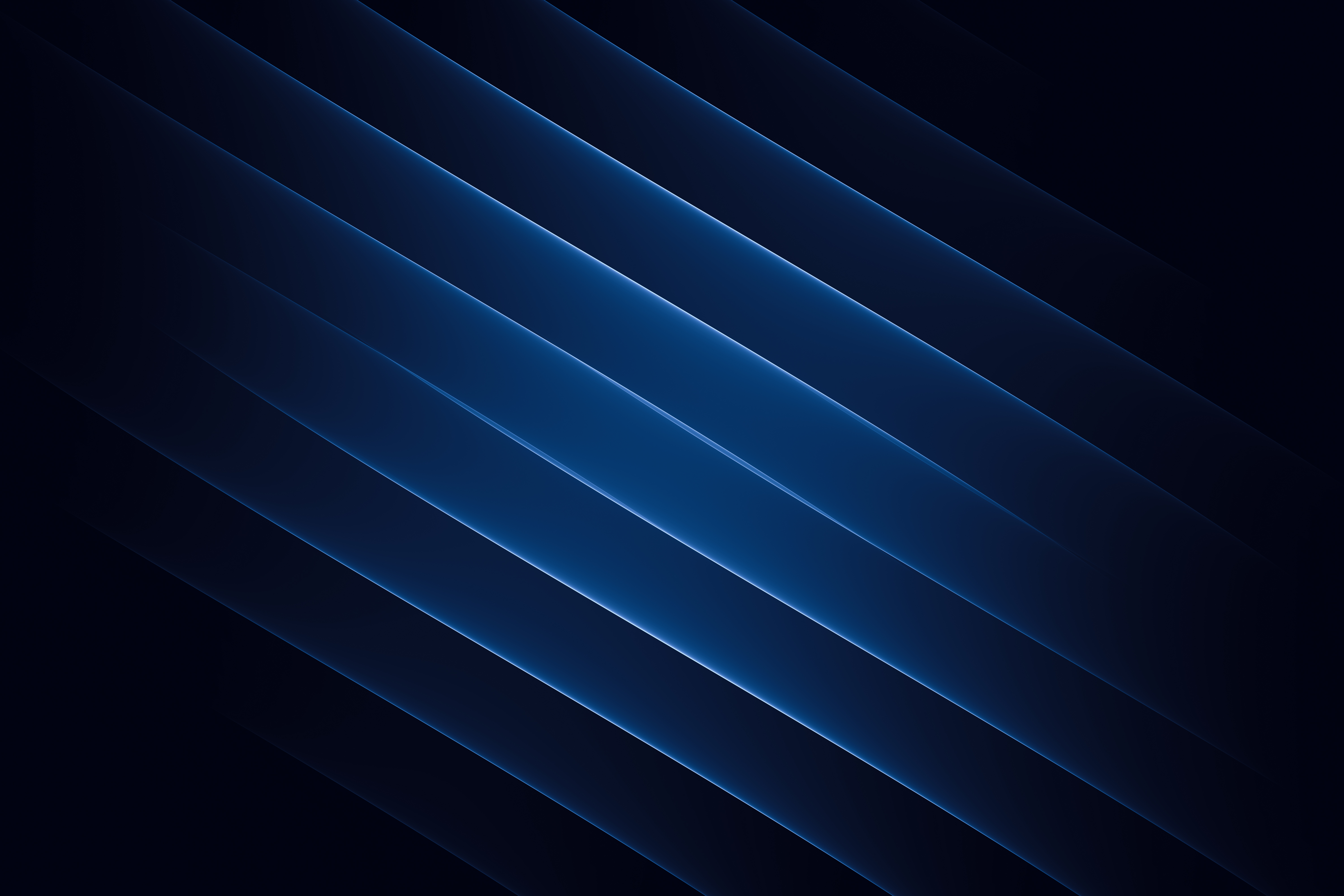 ERIE DAY SCHOOLArT WALK 2021
Grade 3
Wolf Drawings
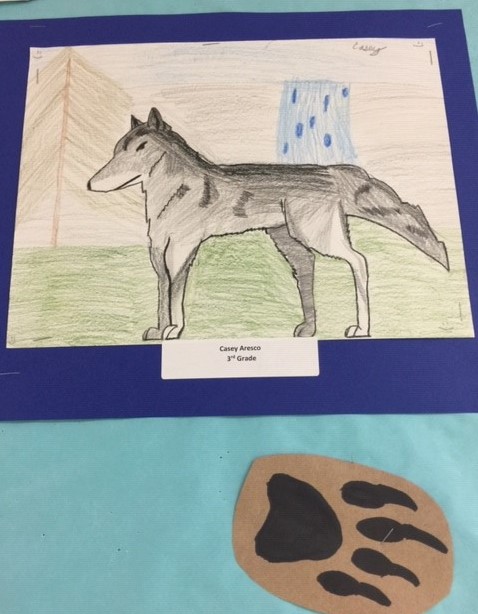 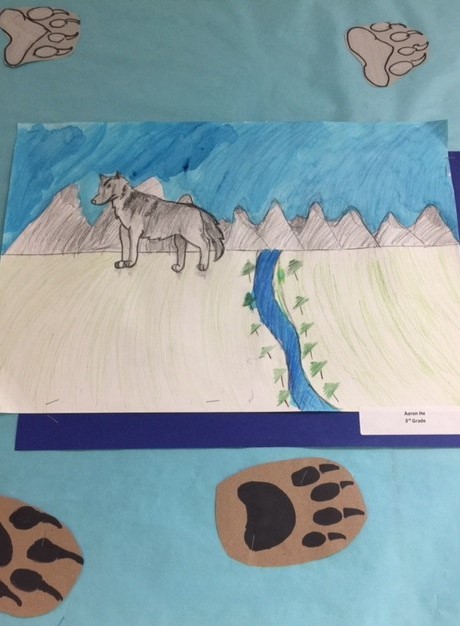 Casey Aresco
Aaron He
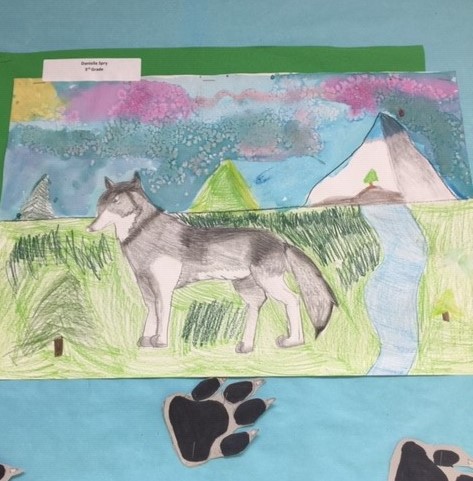 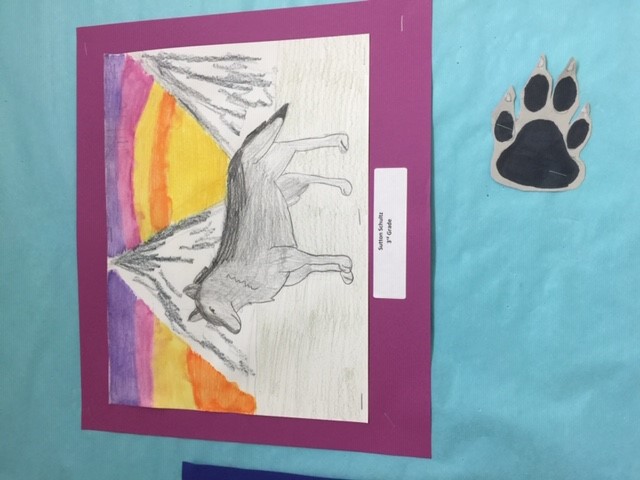 Sutton Schultz
Danielle Spry
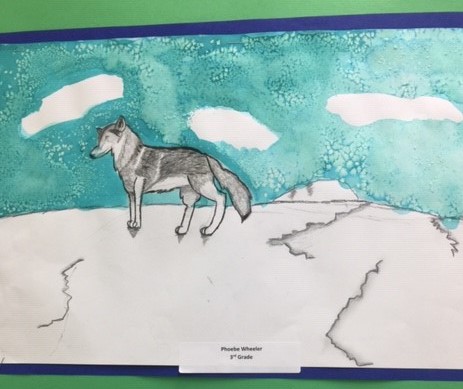 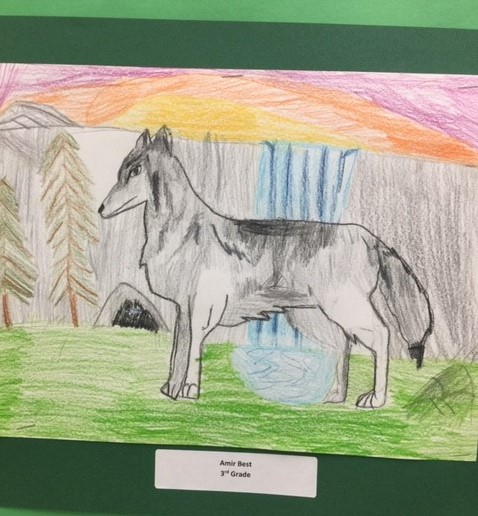 Phoebe Wheeler
Amir Best
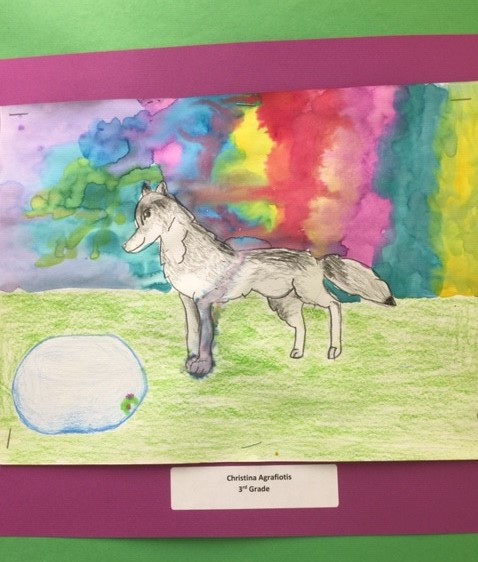 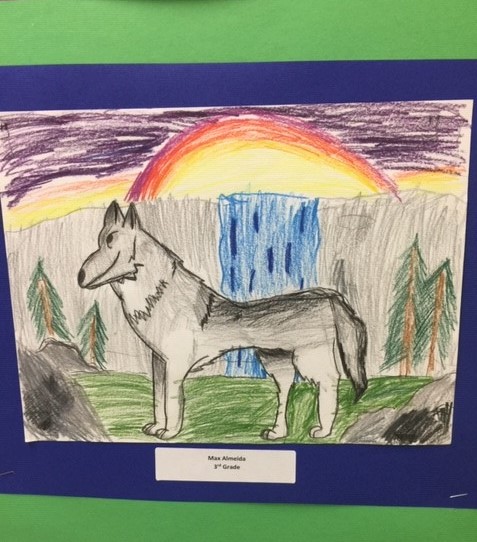 Christina Agrafiotis
Max Almeida
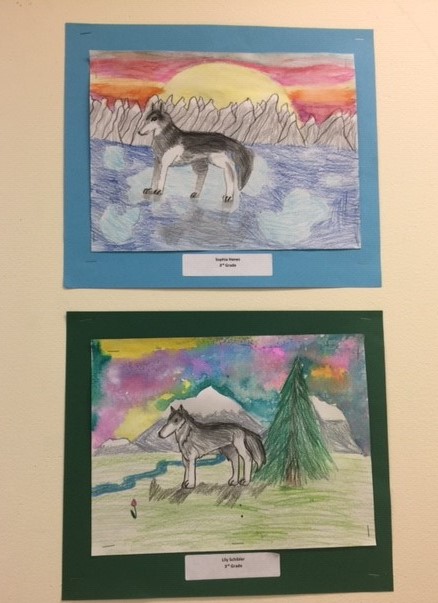 Sophia Hanes
Lily Schibler
Printmaking
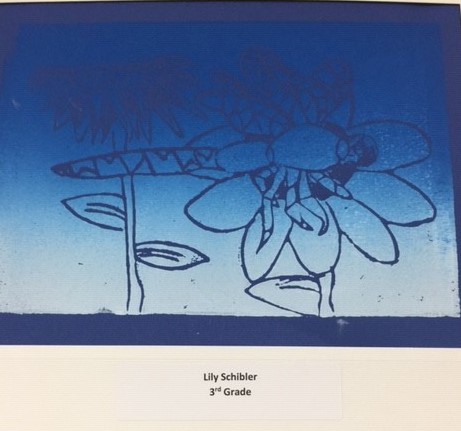 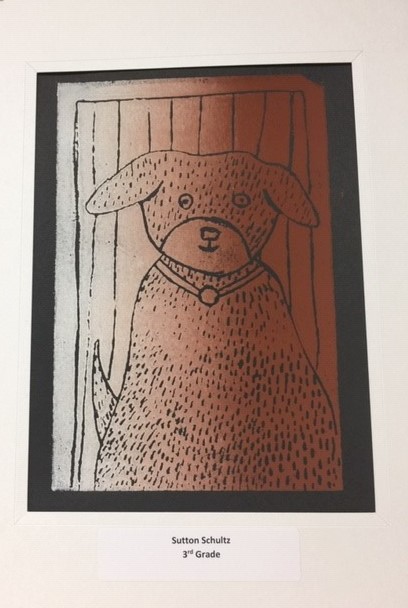 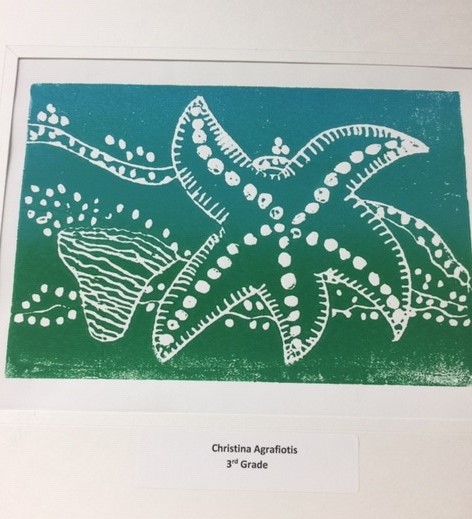 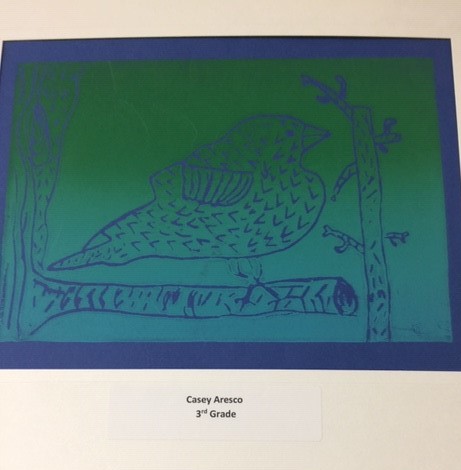 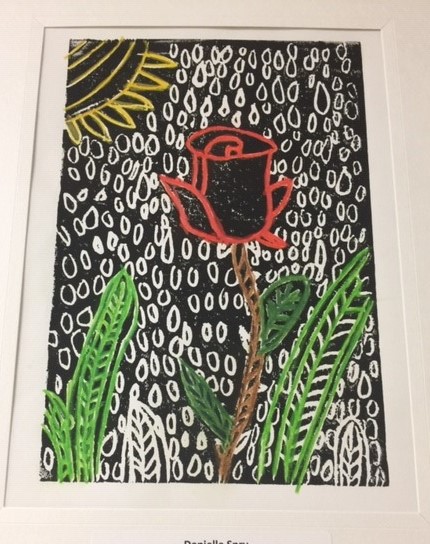 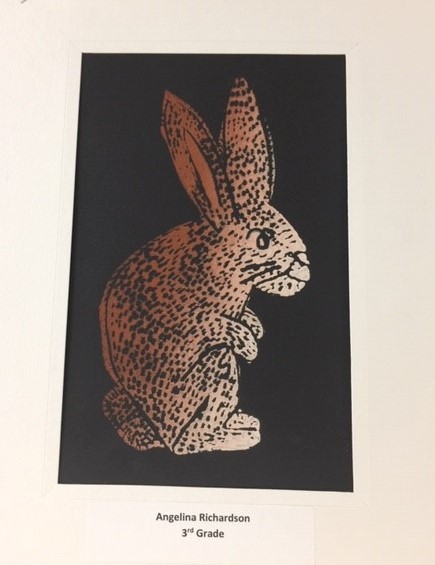 Danielle Spry
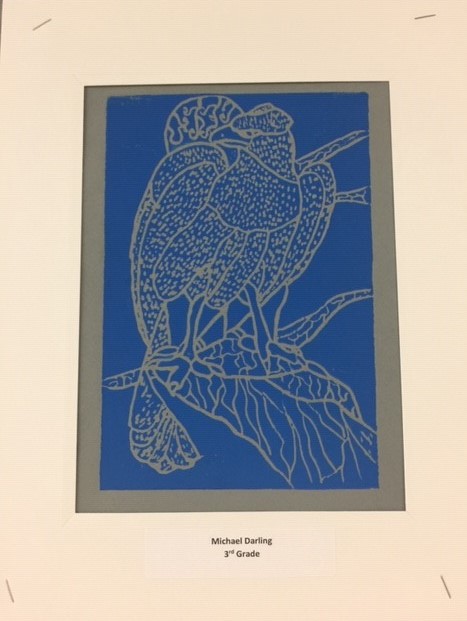 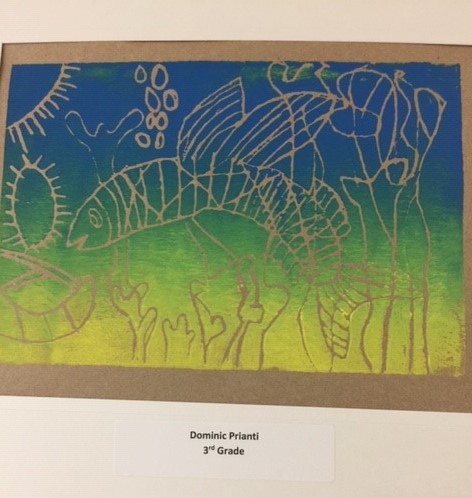 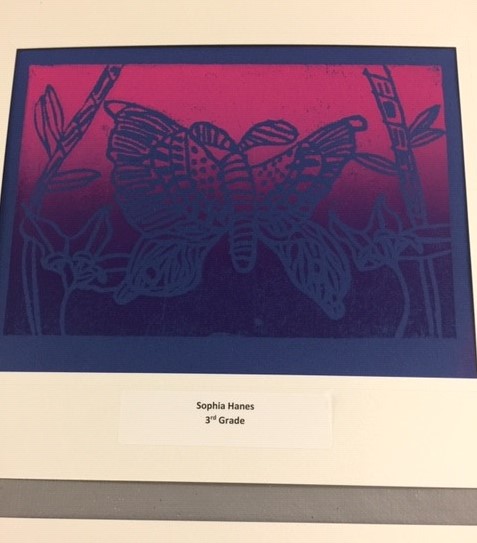 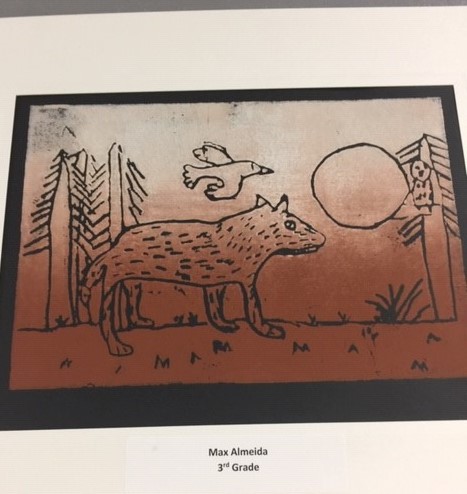 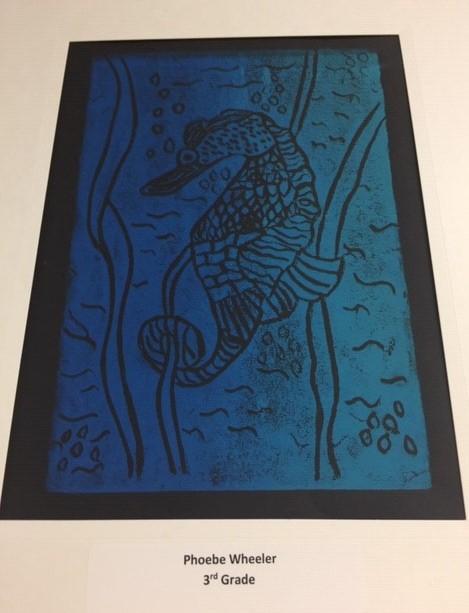 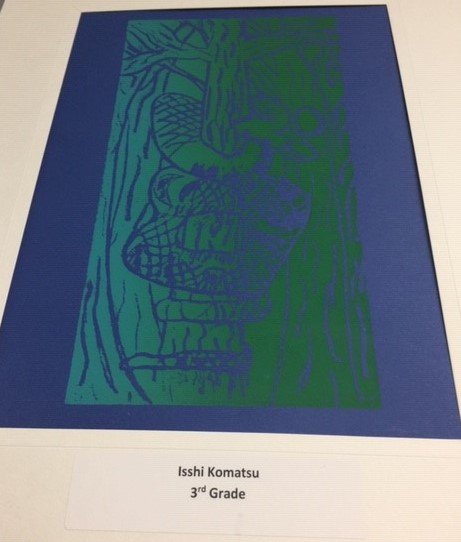